Автор: Попова Юлия Викторовна, 
воспитатель МБДОУ
 «Детский сад № 10 г. Кировска»
ВИКТОРИНА
Семь чудес 
города Кировска
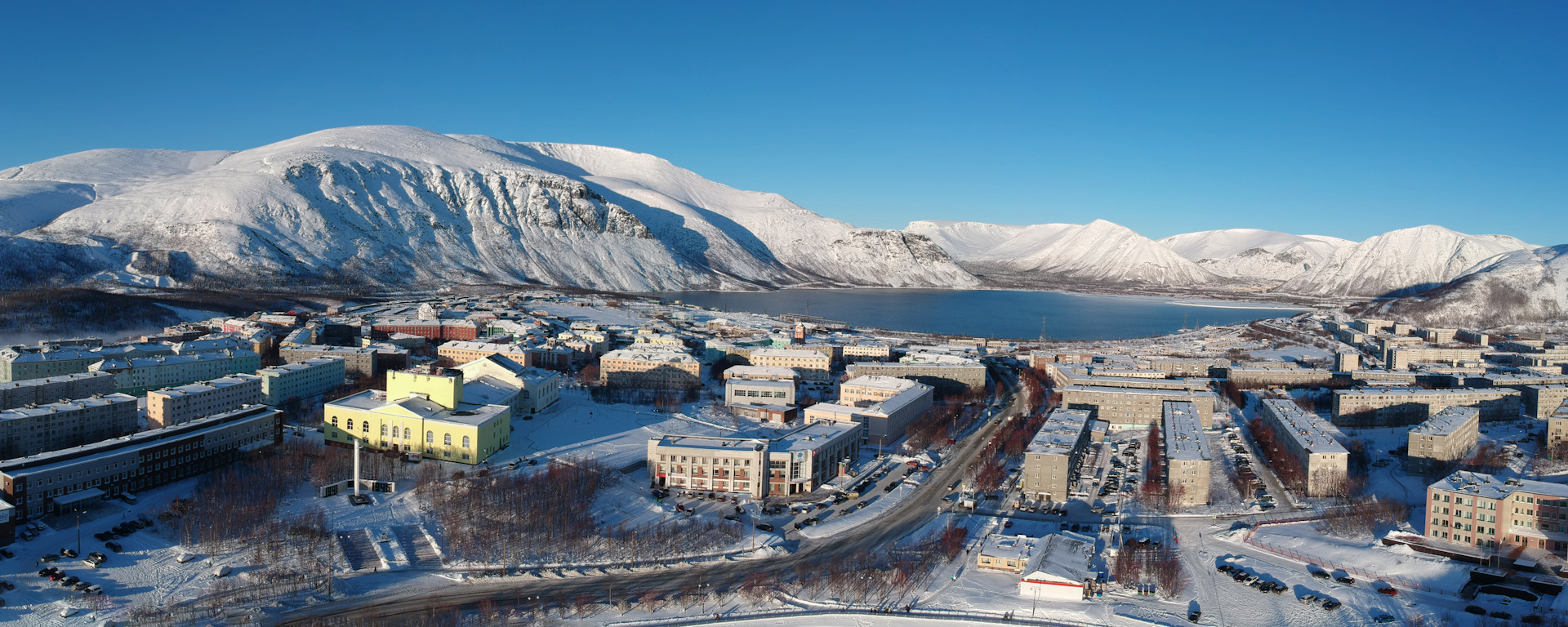 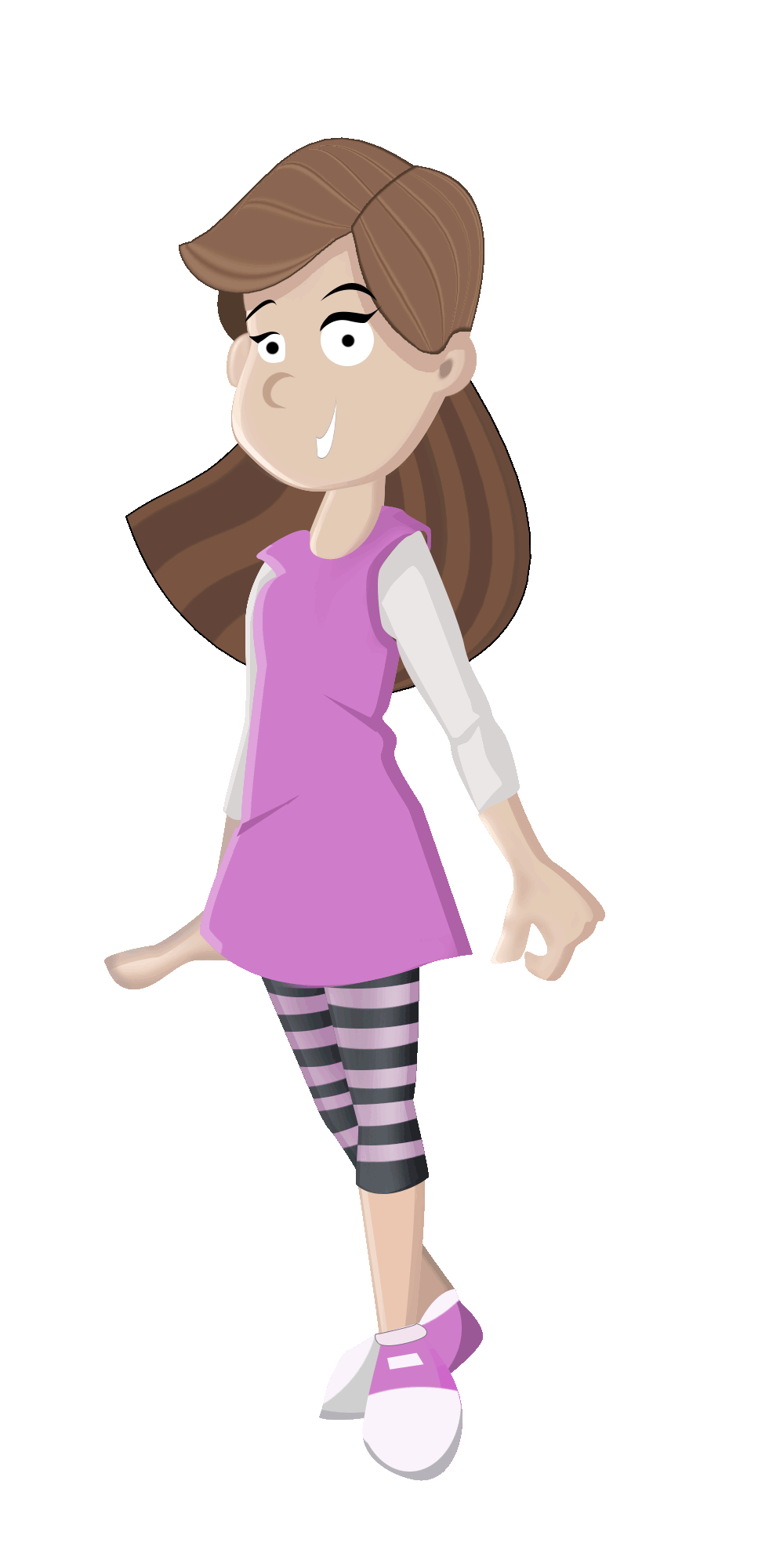 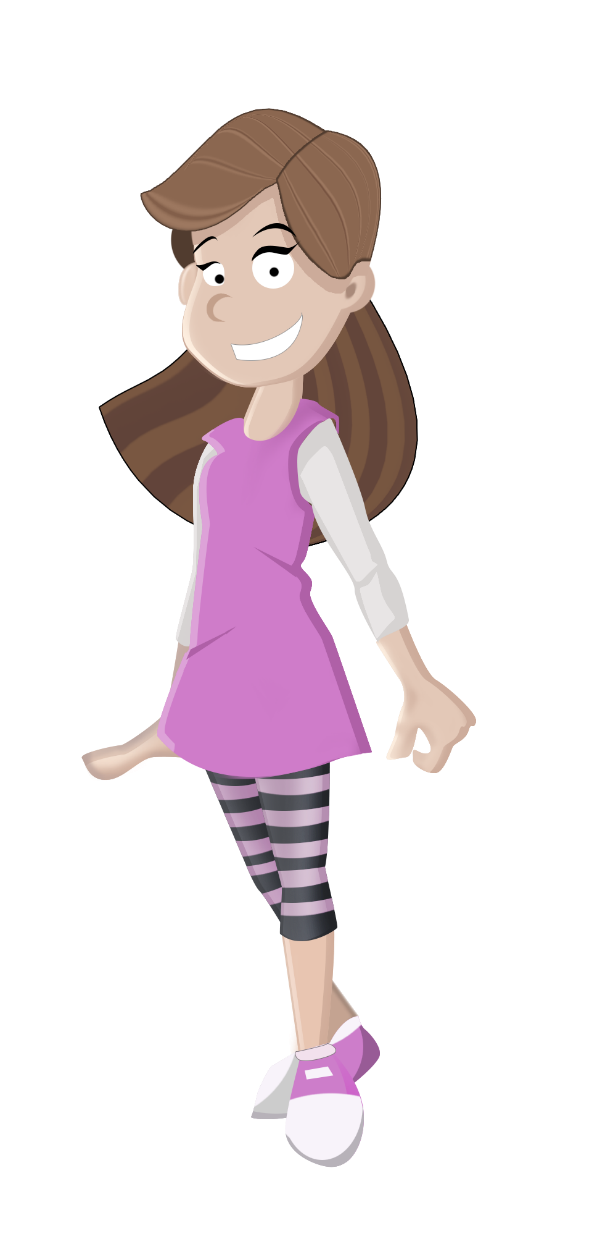 Что вы знаете о возникновении 
г. Кировска?
Пройдите тест и проверьте, насколько хорошо вы знаете исторические события, даты и выдающихся деятелей Кировска.
История Кировска началась со строительства рудника и обогатительной фабрики в 1930 году.
Это был небольшой рабочий поселок, где люди жили в продуваемых ветрами палатках, но уже в 1931 году он получил статус города и название Хибиногорск.
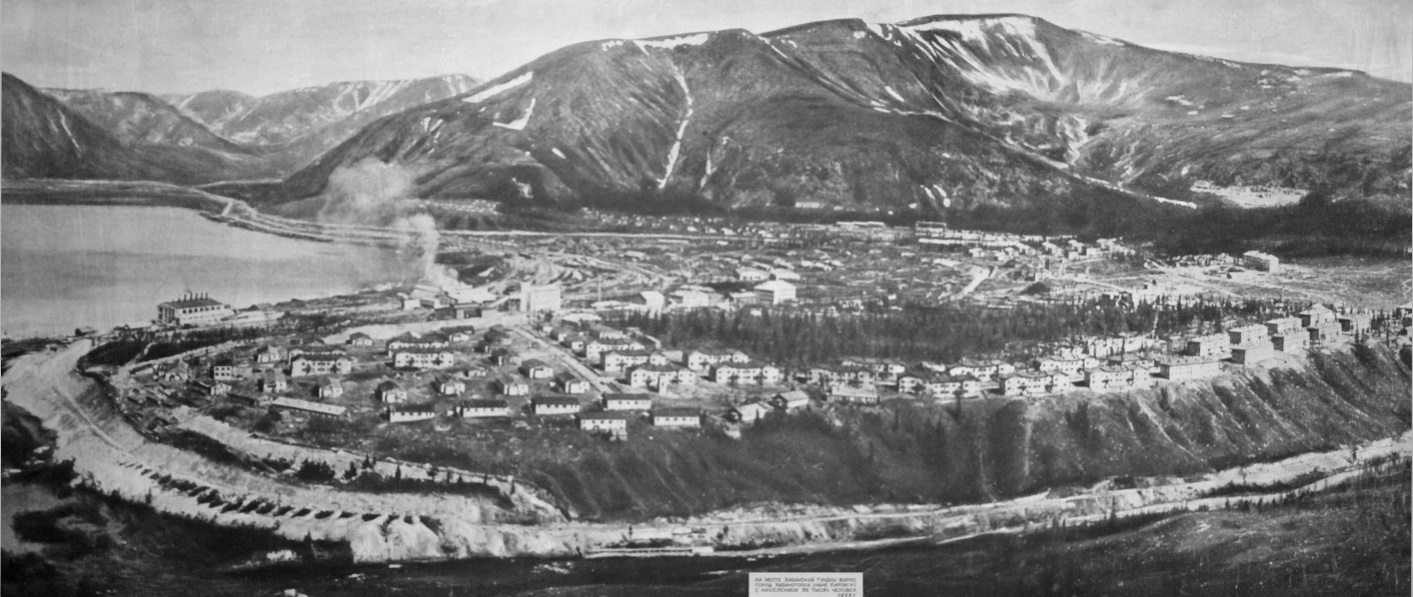 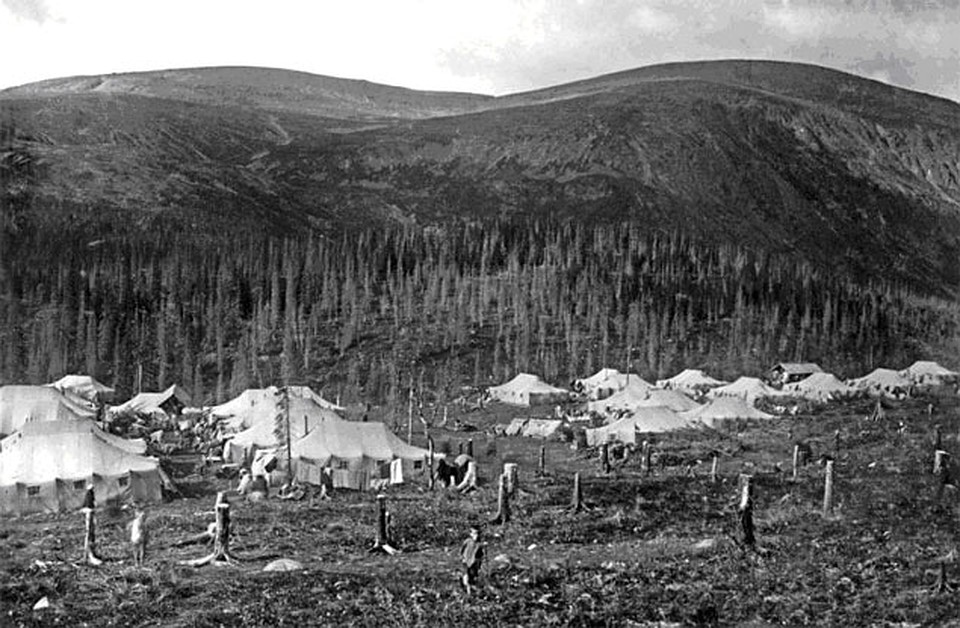 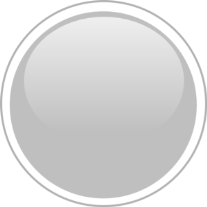 1.
Реши головоломку
в
р
с
о
и
к
К
‘
‘
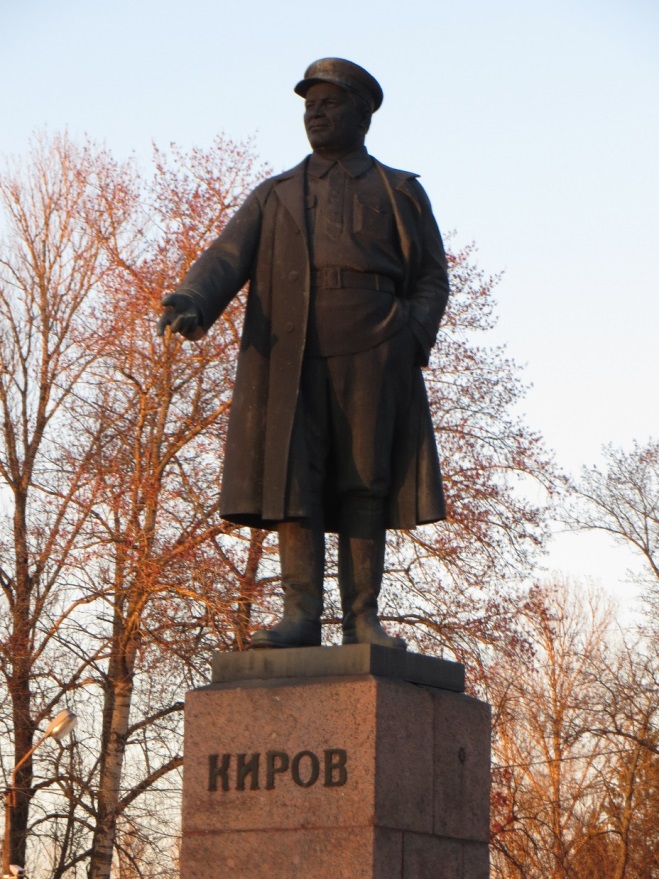 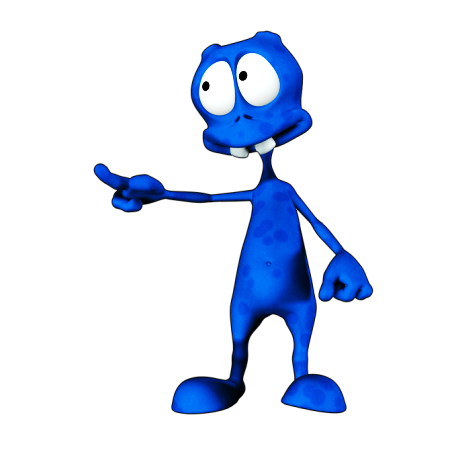 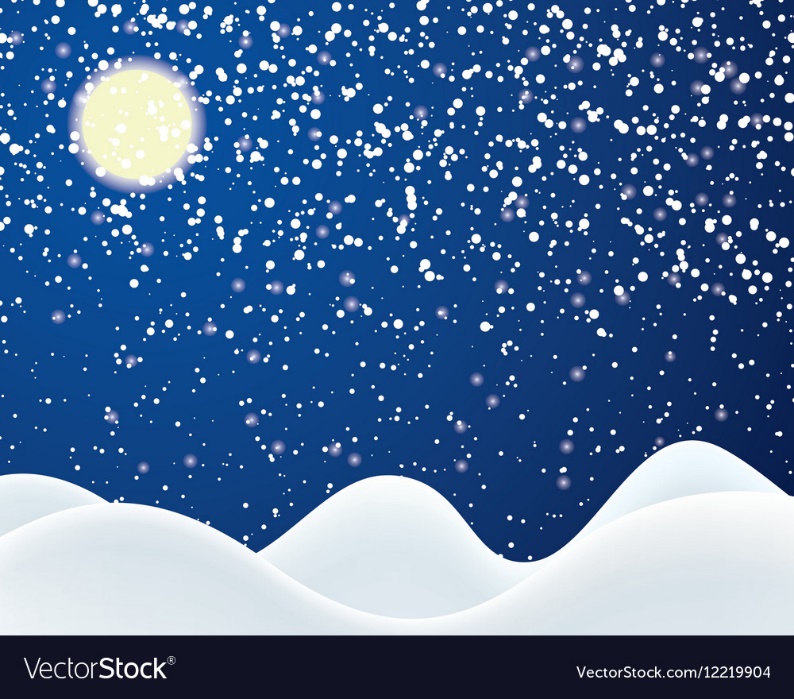 ?
Г=К
не
фамилия
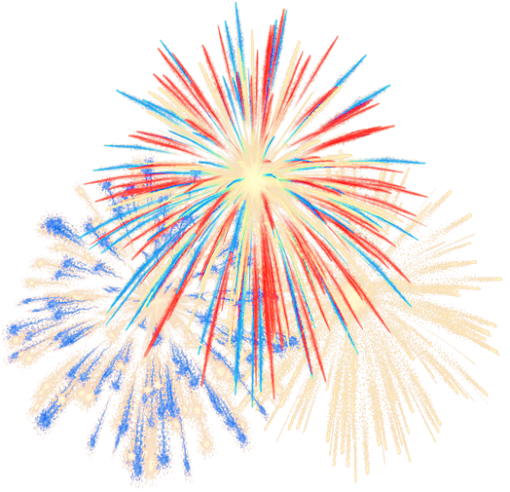 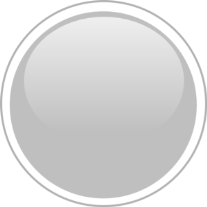 2.
Когда Кировск празднует День Города?
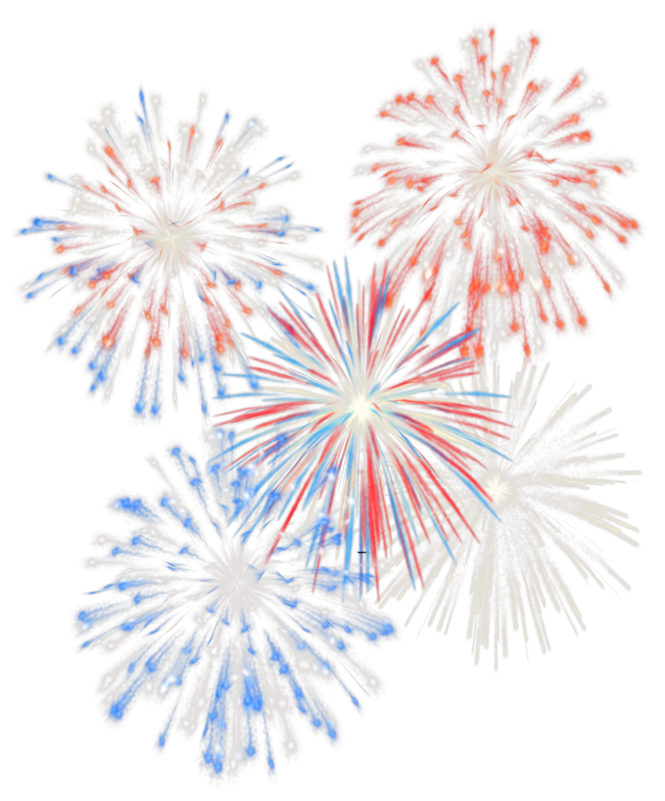 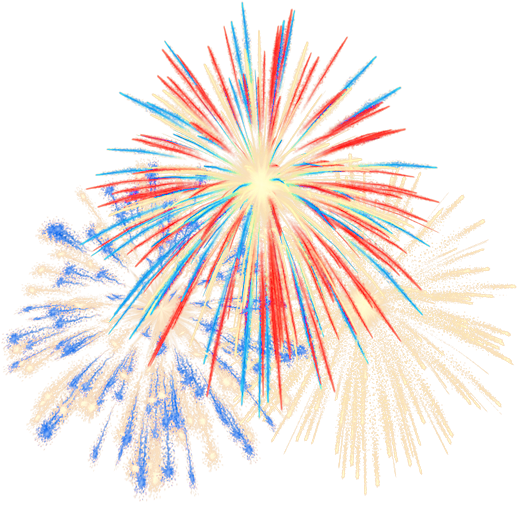 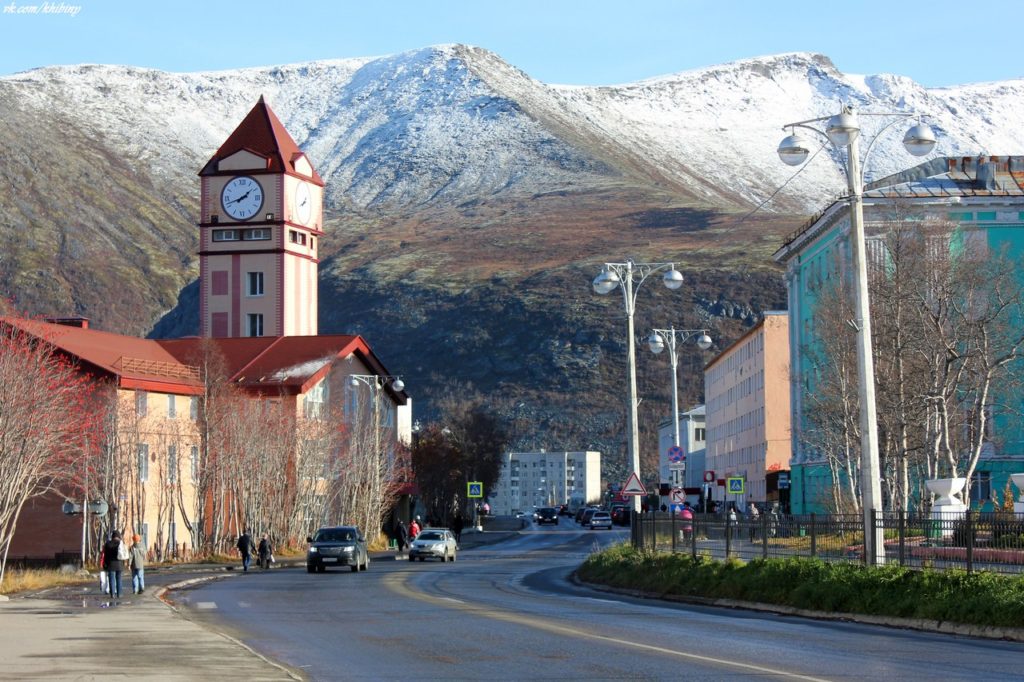 30 Октября
а.
4 Ноября
б.
в.
1 Сентября
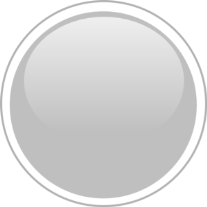 3.
Расположи в правильной последовательности первооткрывателей  Хибин?
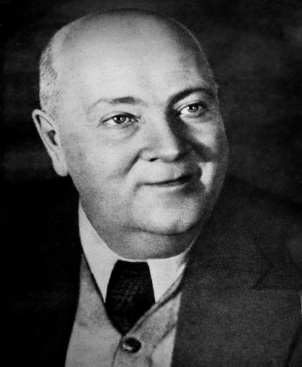 А.Е. Ферсман
а.
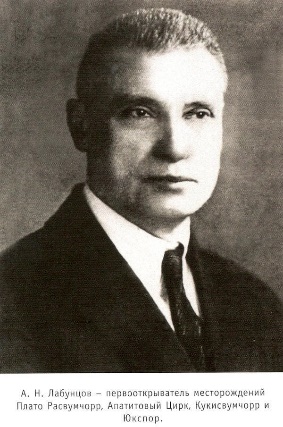 б.
А.Н. Лабунцов
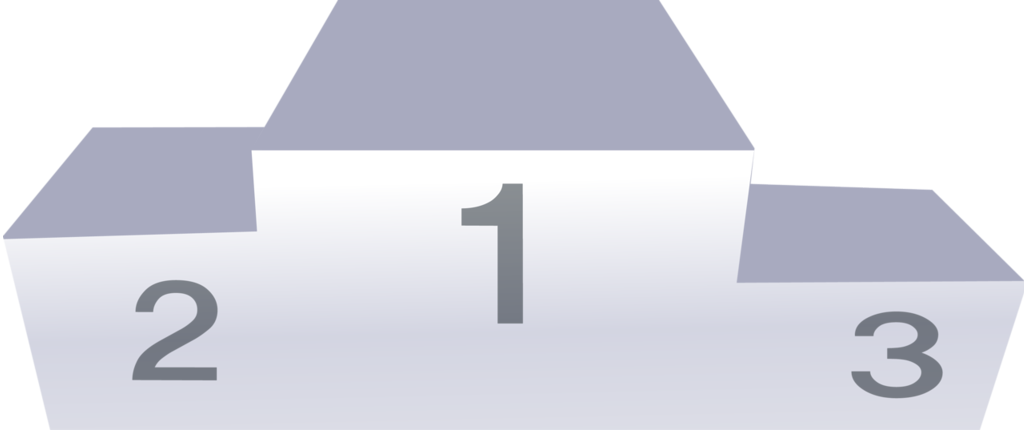 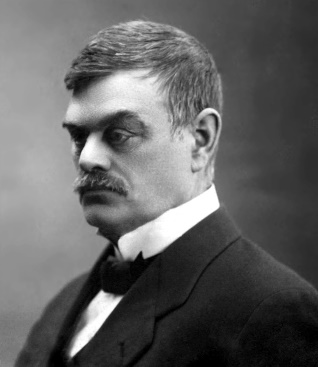 в.
Вильгельм Рамзай
1925
1887
1920
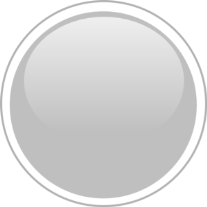 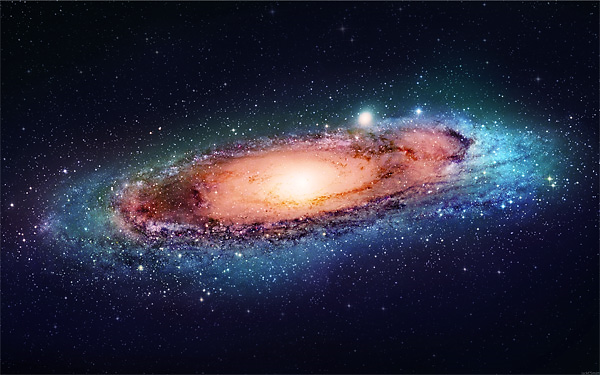 Уникальное природное явление  
Полярной ночью?
4.
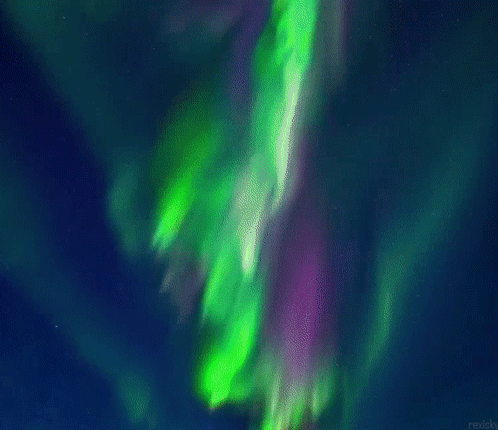 a.
Андромеда
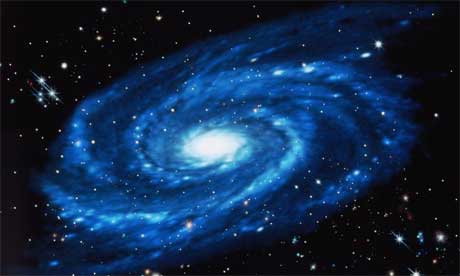 Млечный путь
б.
в.
Северное сияние
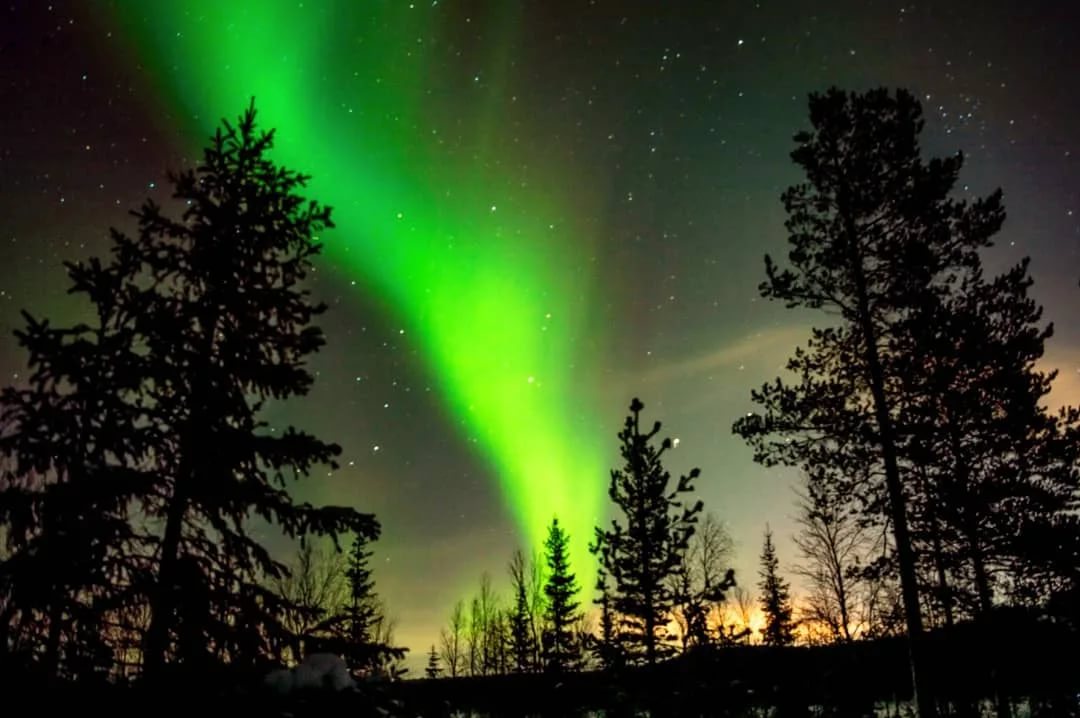 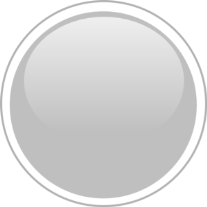 Финское название северного сияния "revontulet" - в переводе означает…?
5.
a.
«Небесная изюминка»
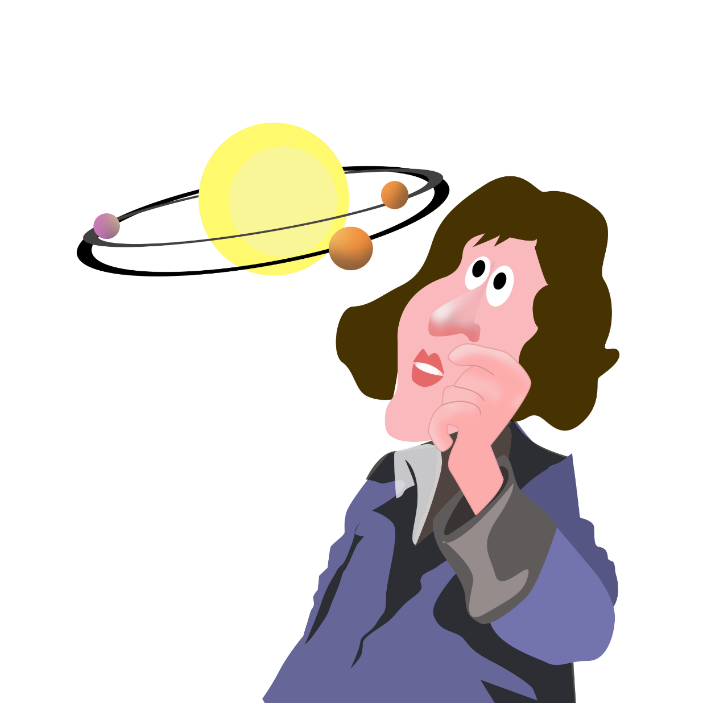 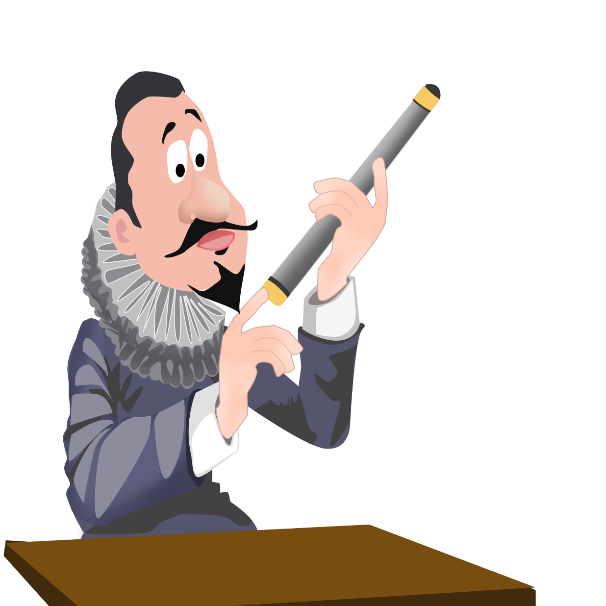 б.
«Лисьи огни»
в.
«Зов звезды»
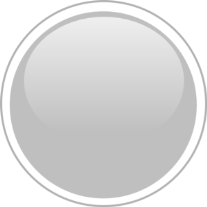 6.
Крупнейший горный массив на Кольском полуострове?
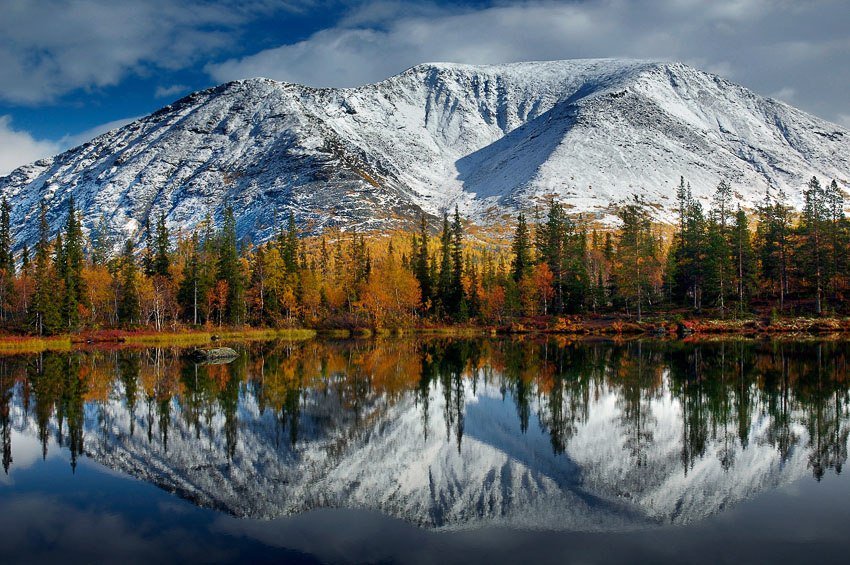 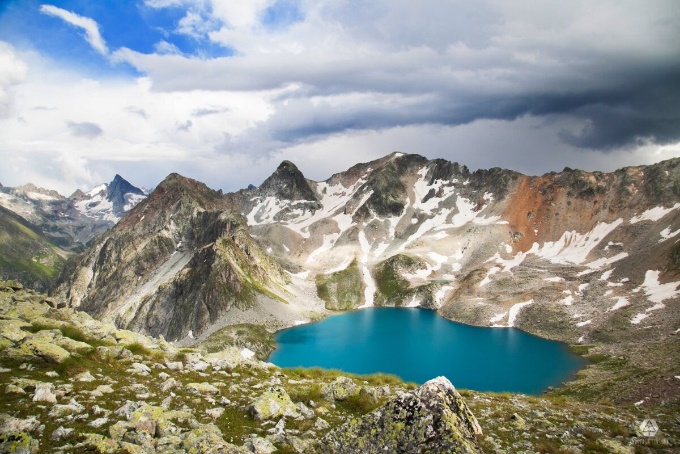 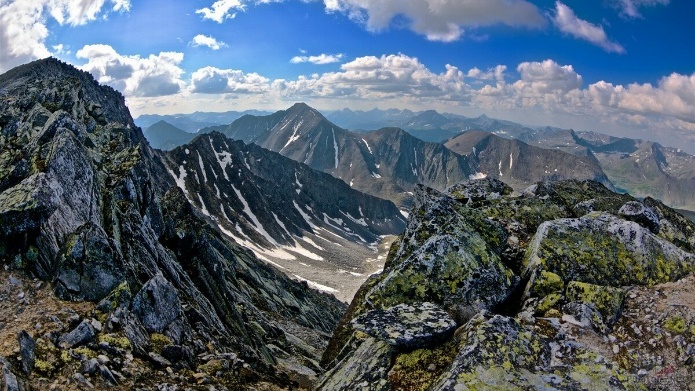 а.
в.
б.
Кавказ
Уральские
Хибины
Что в 2012 году вошло в Книгу рекордов России как самое большое закрытое сооружение из снега площадью 2014 кв. м.?
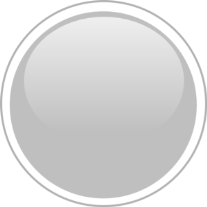 7.
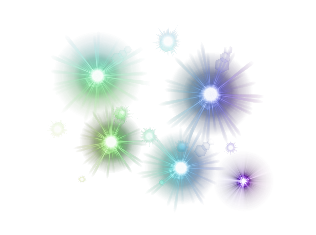 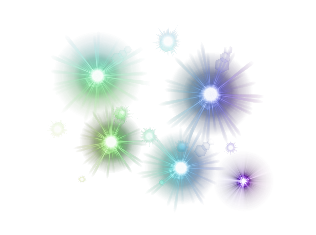 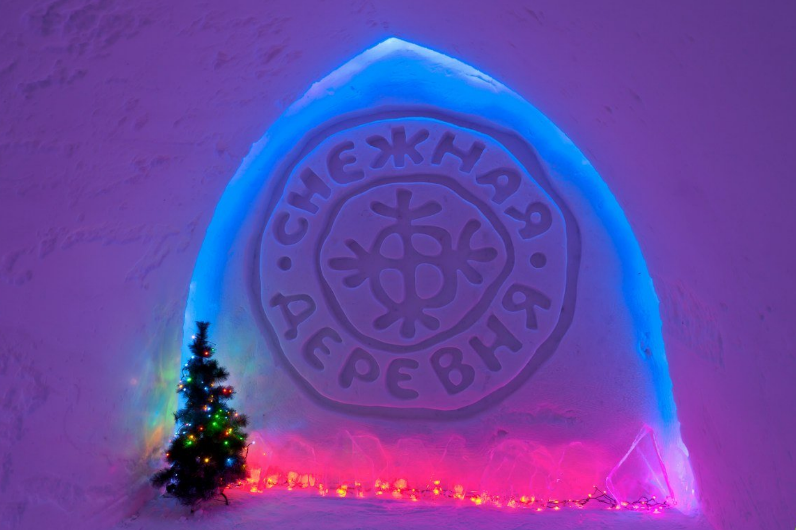 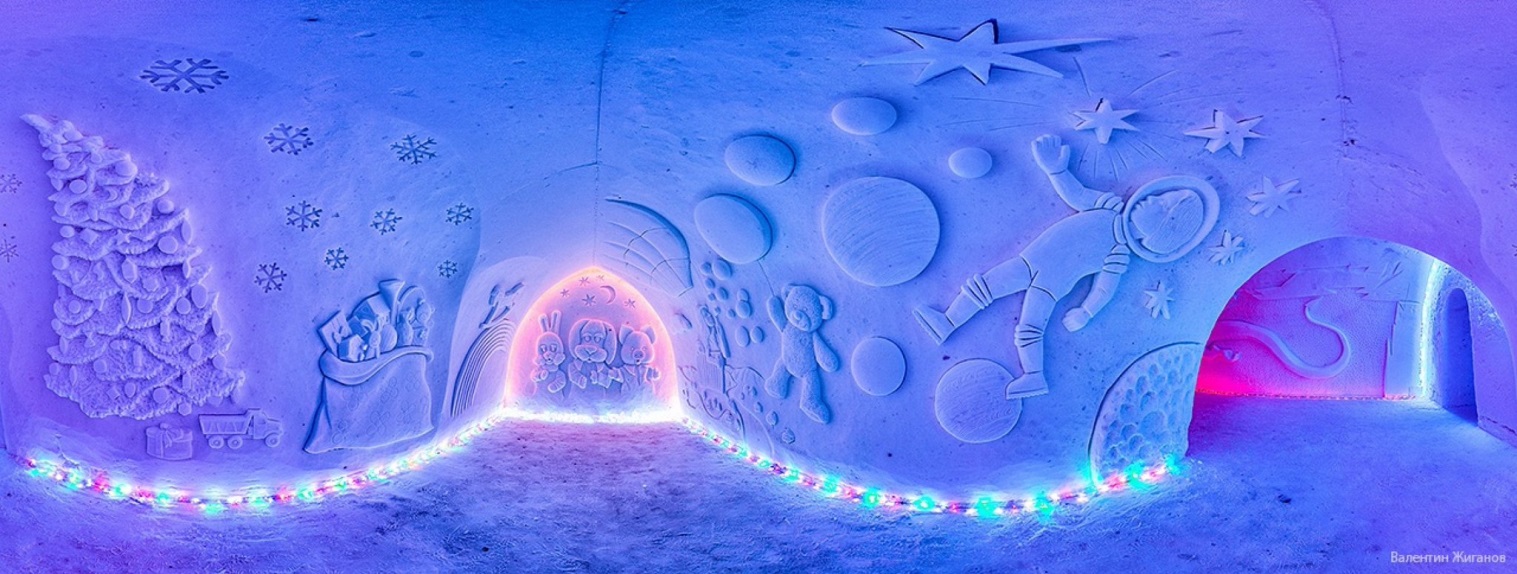 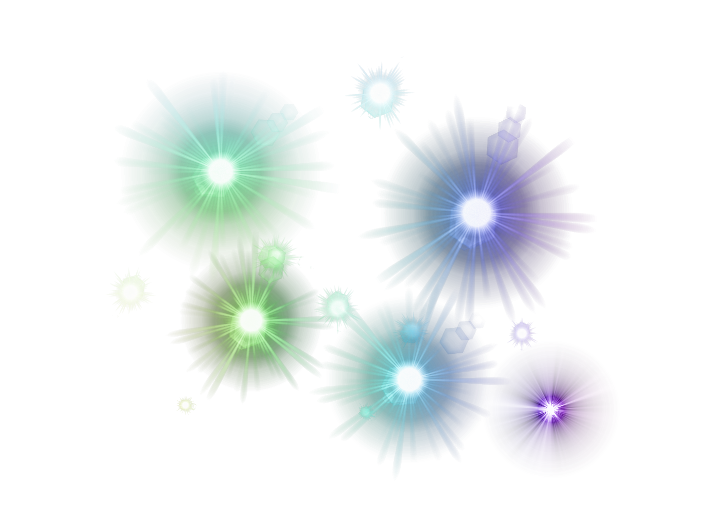 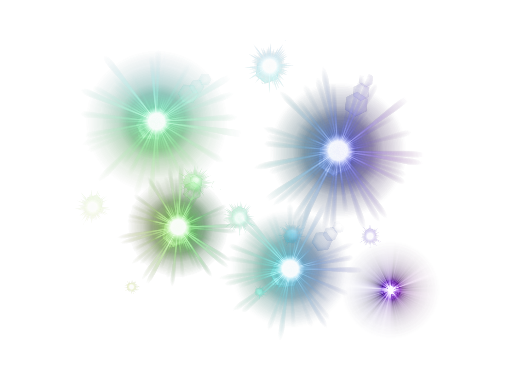 Галерея ледяных
 скульптур
в.
а.
б.
«Таинственный лес»
«Снежная деревня»
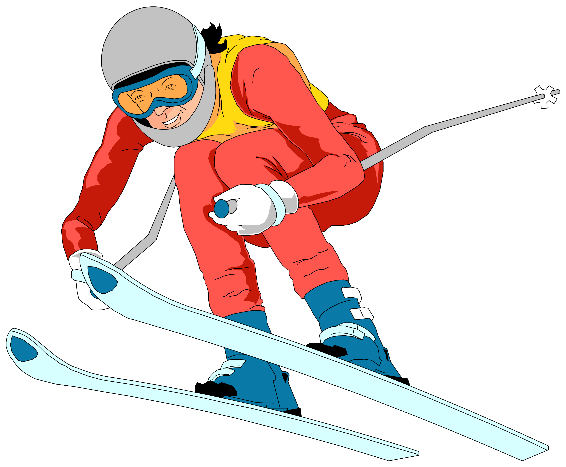 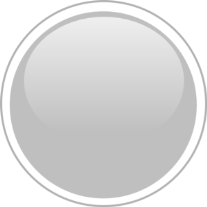 На каком склоне в марте 1936 года были проведены первые соревнования по слалому, прыжкам с трамплина и фигурному катанию на лыжах ?
8.
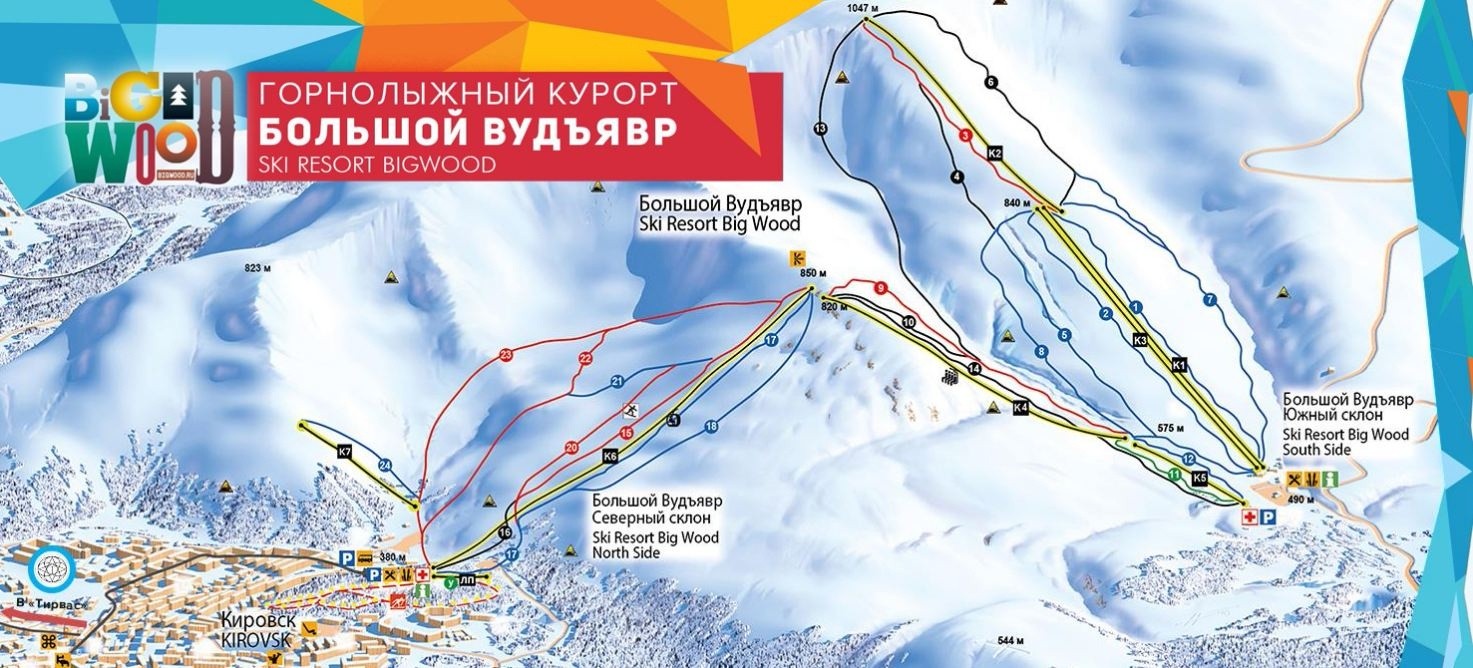 а.
гора Айкуайвенчорр
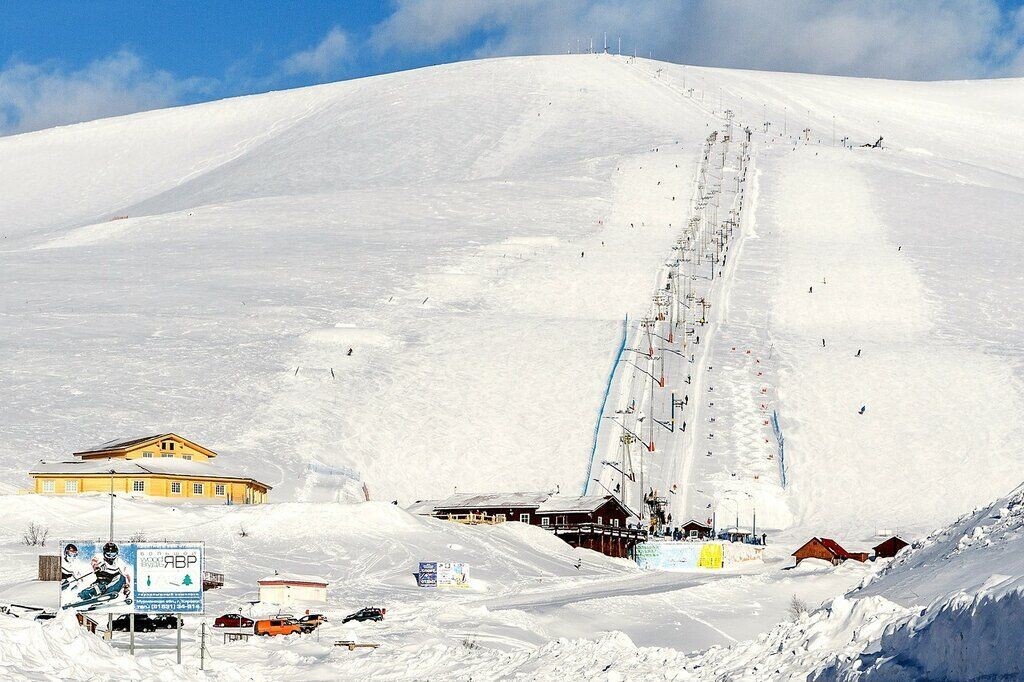 ?
гора Кукисвумчорр
б.
гора Вудъяврчорр
в.
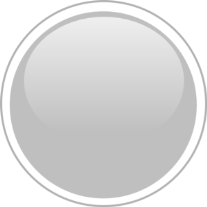 Прошлое и настоящее
9.
Самым красивым зданием того времени был железнодорожный вокзал, начали строить в 1934 году. Автор проекта ленинградский архитектор Н. А. Митурич. Огромное здание в стиле помпезной «сталинской» архитектуры, которую отличают просторные залы, мраморные колонны, высокие потолки. Снаружи – гранитная облицовка, изнутри – бронзовые люстры.
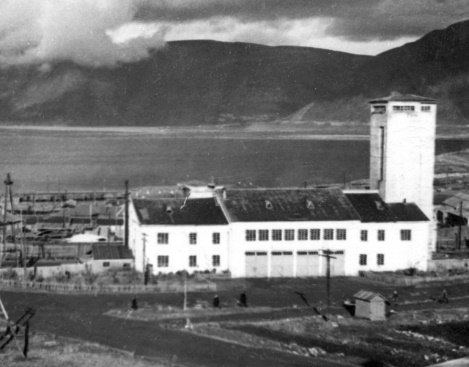 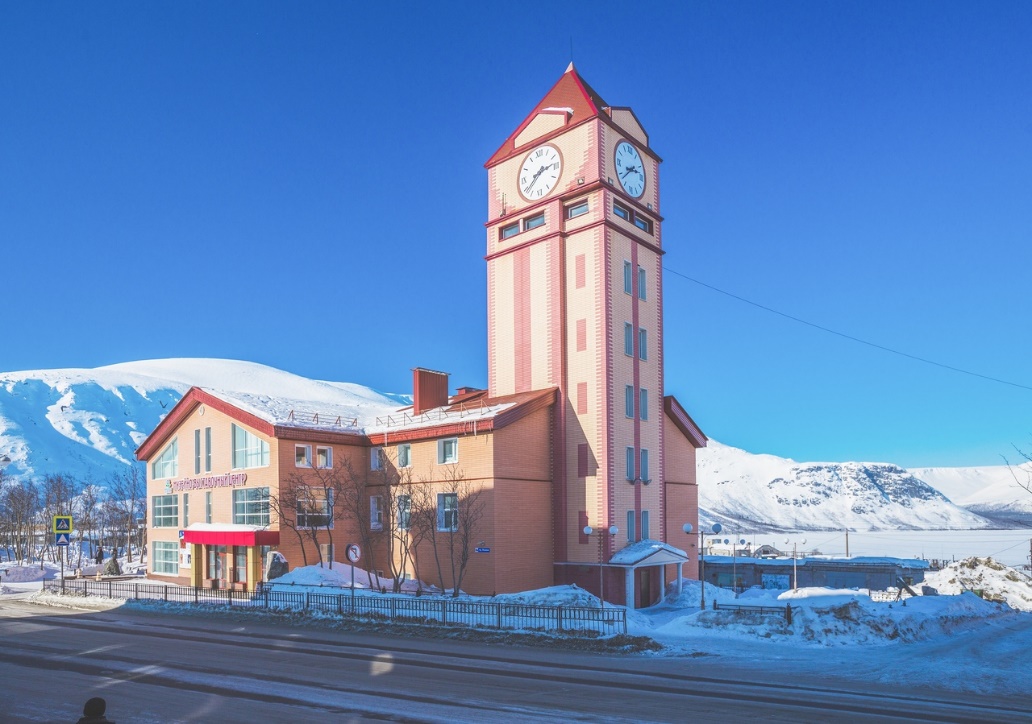 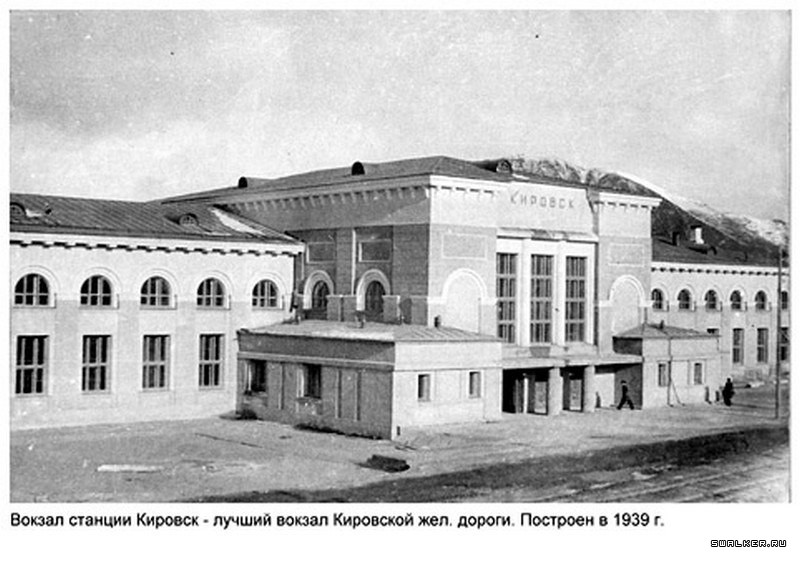 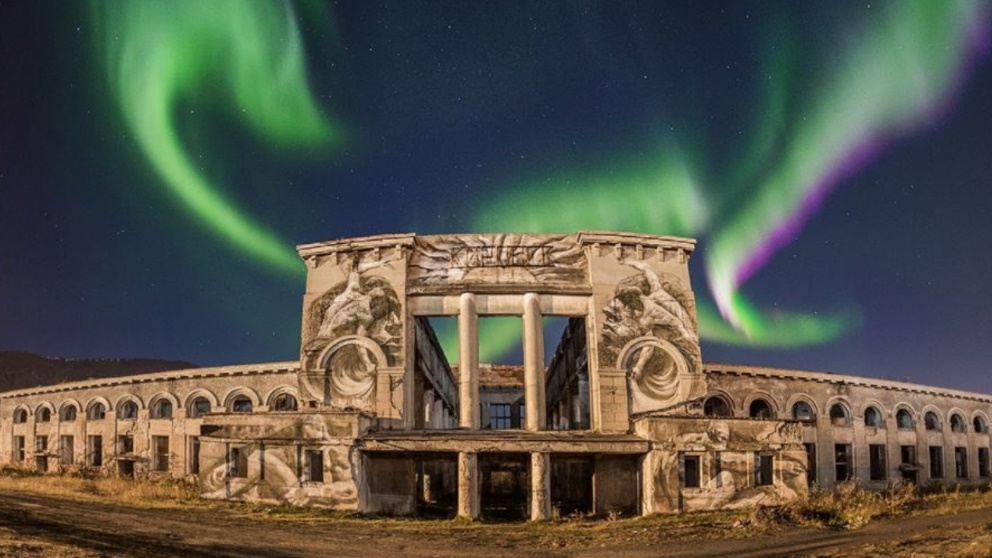 В 1932 г. первое каменное здание города - пожарное депо.  А сегодня башня это ?
Музейно-выставочный центр АО “Апатит”
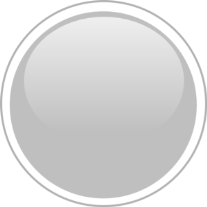 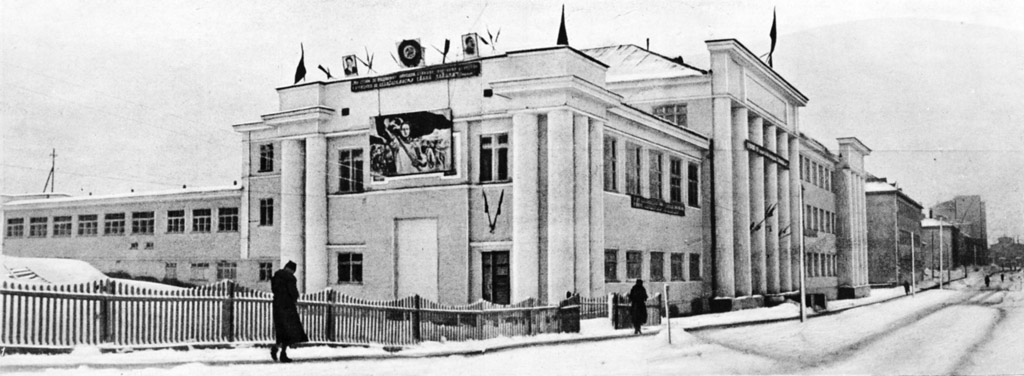 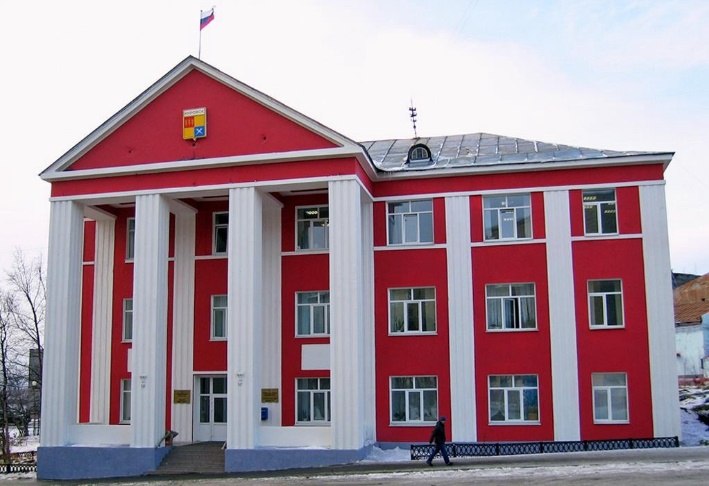 Прошлое и настоящее
10.
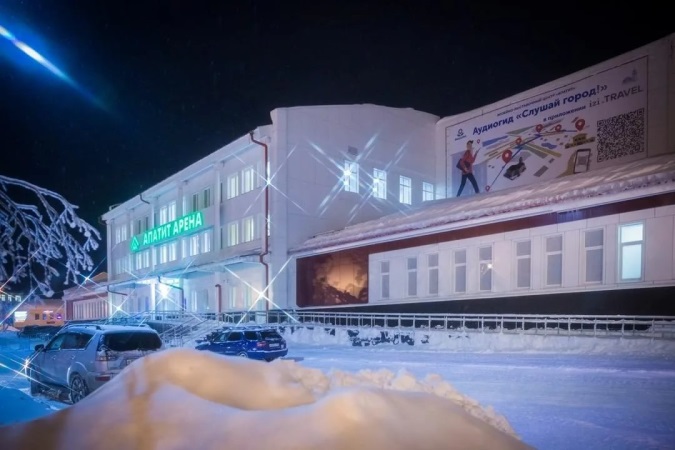 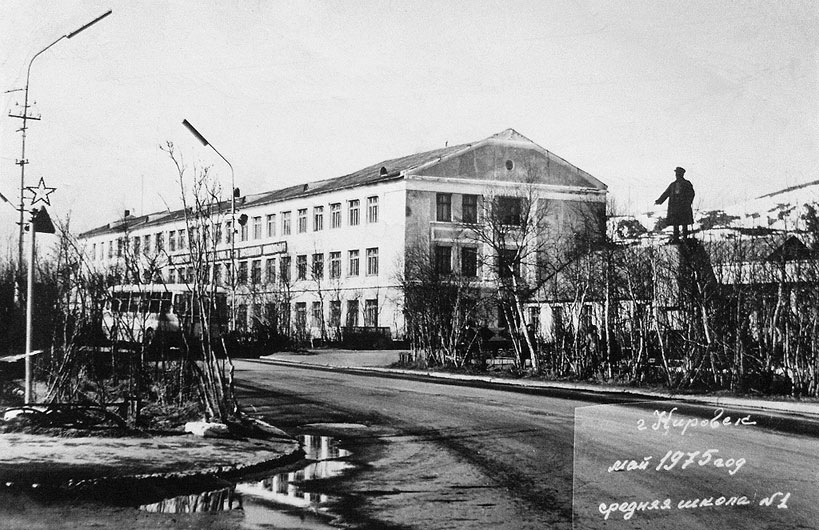 Здание Управления «Апатит» было построено в 1935 г. 
в соответствии с новыми требованиями архитектуры.
Сейчас в этом здании находится ?
Администрация Кировска
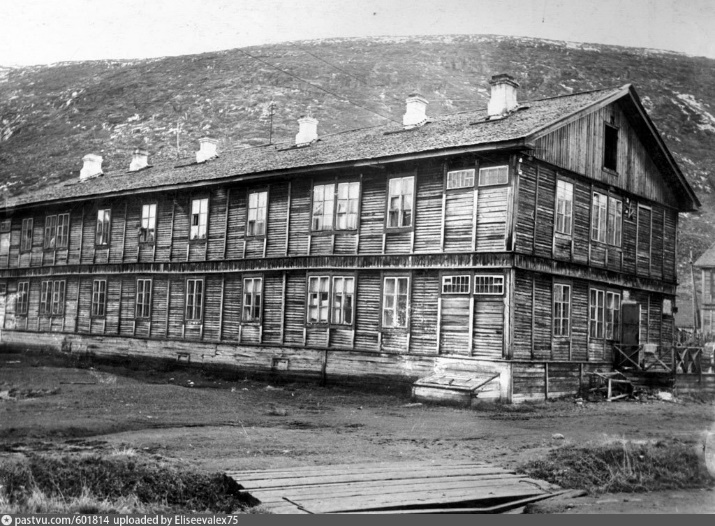 Самая старая школа № 1 г. Кировска, построенная в 1932г. Закрыта в мае 2010 г., снесена осенью 2017 г. 
23 октября 2020г. на этом месте открылась ?
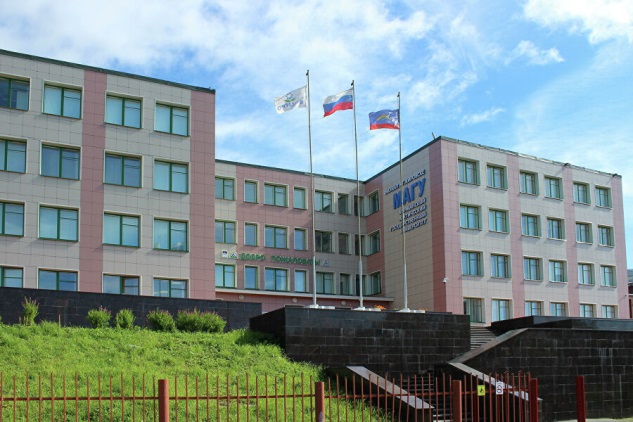 «Апатит-Арена» - школа хоккея имени прославленного хоккеиста Сергея Фёдорова
В 1931 г. был открыт Хибиногорский горно-технический техникум. Всего было принято 183 человека, занятия были вечерние.  
Сейчас на его месте ?
Филиал «Мурманский арктический государственный университет» Мурманской области действует с 15 апреля 2016 г.
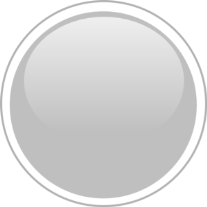 11.
Прошлое и настоящее
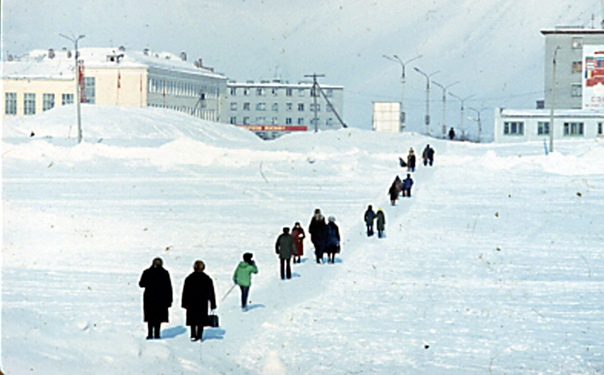 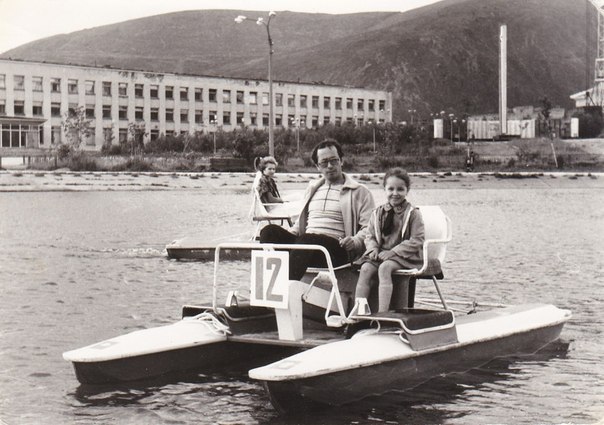 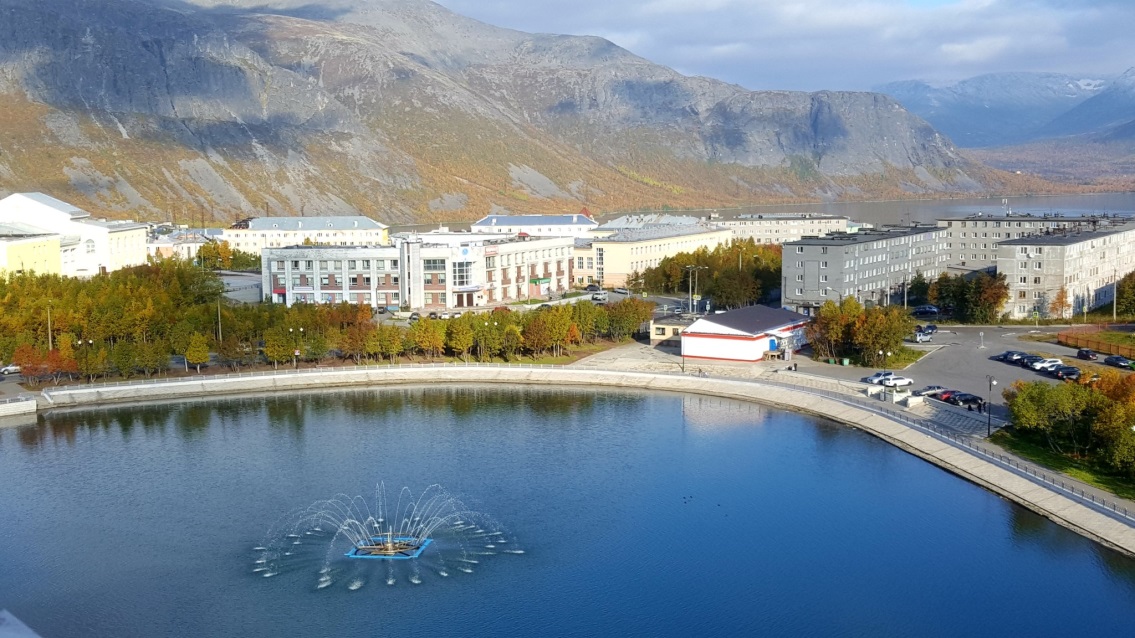 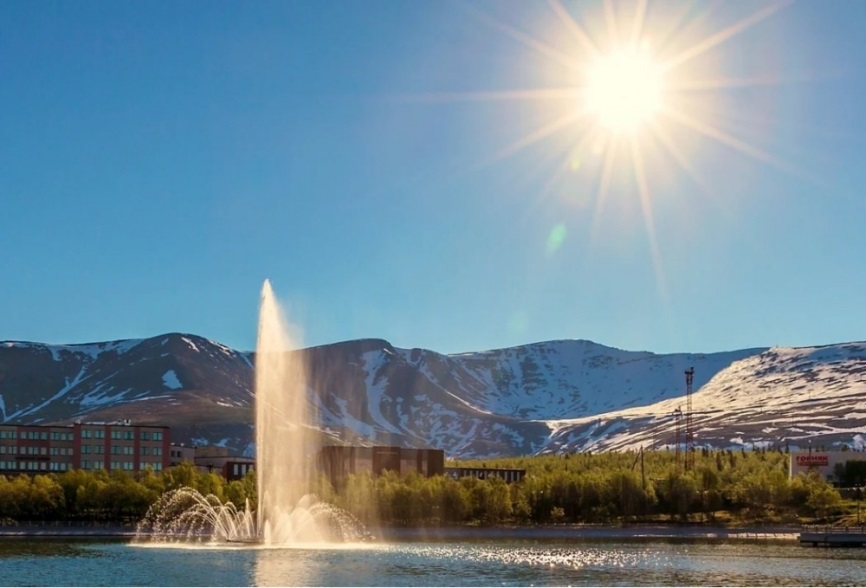 В центре города находится искусственное озеро «Верхнее». Вокруг него расположены объекты предприятия «Апатит»: спортивный комплекс, стадион и манеж «Горняк», центральный офис Фосагро Апатит, а так же сквер имени В. И. Кондрикова.
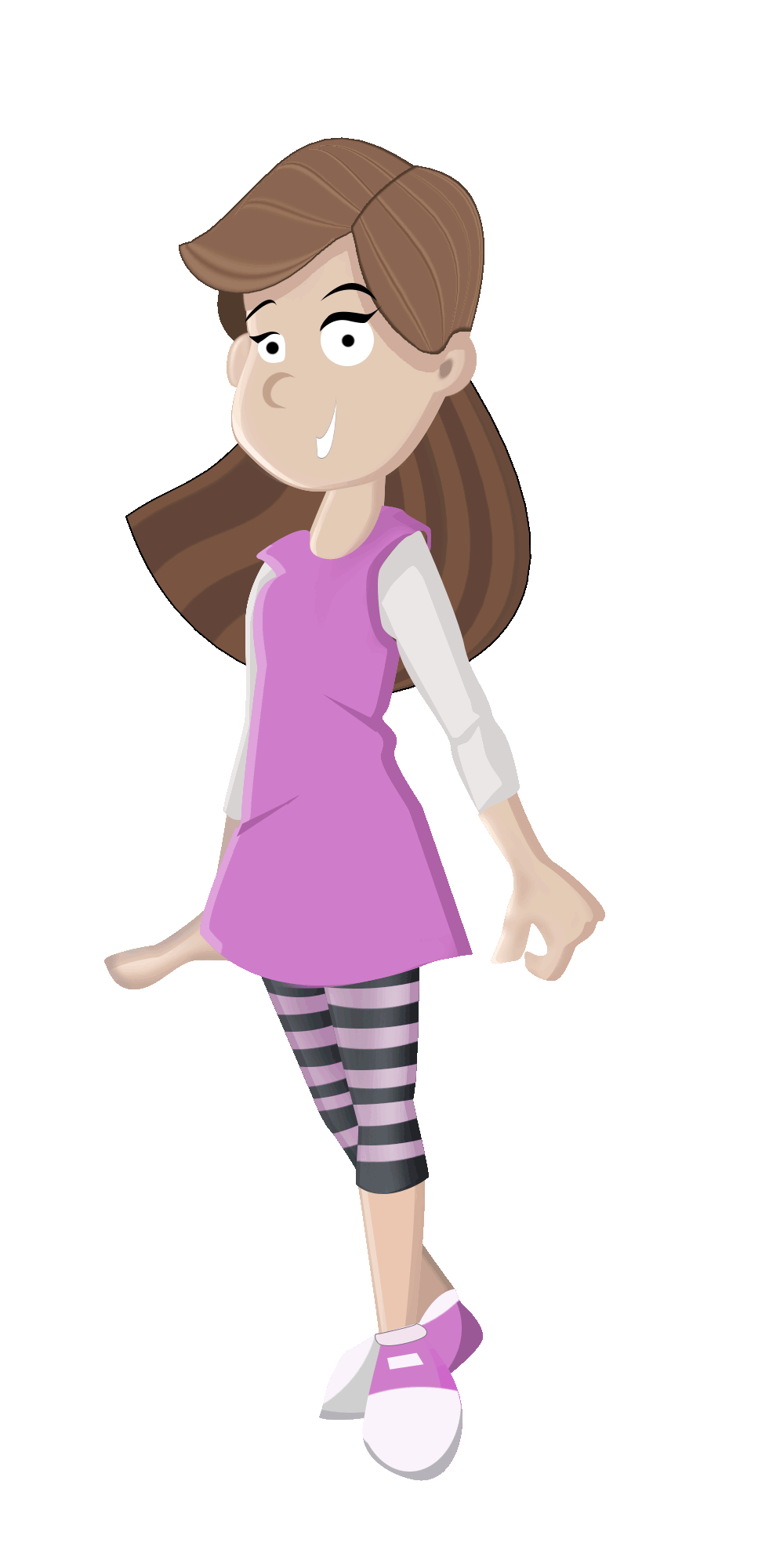 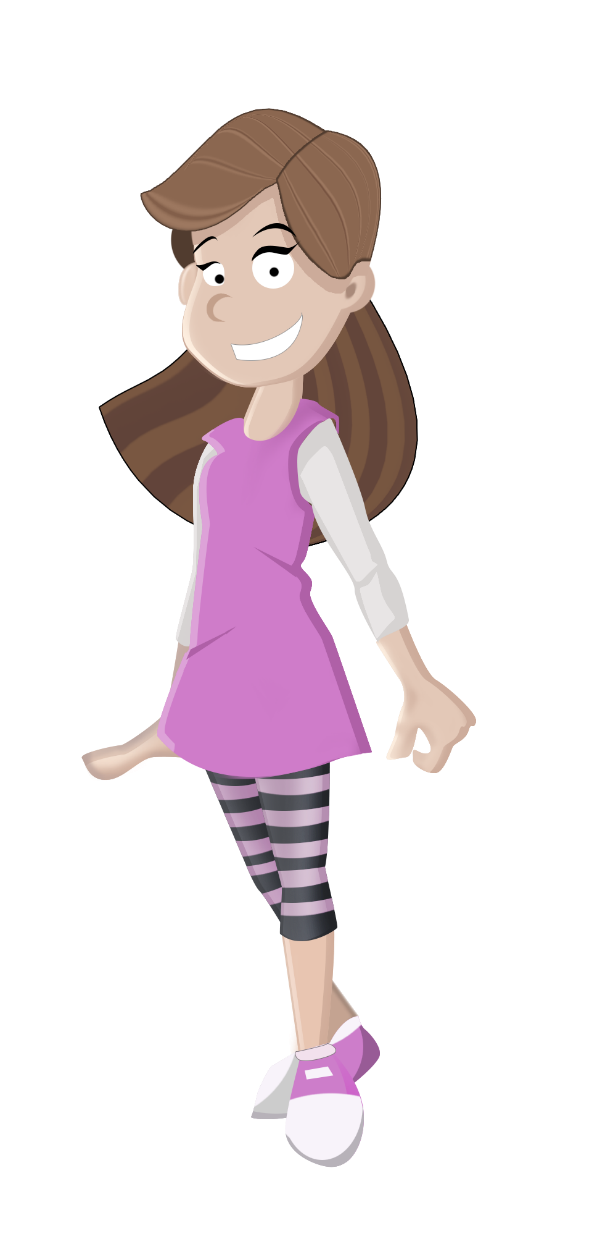 Теперь вы можете утверждать,
 что знаете чудеса Кировска.
Гордитесь своим городом, любите родной край, интересуйтесь его историей!